信  用  证
主讲                      杨子瑶
学习目标
了解信用证的产生
掌握信用证的流程图中当事人的含义与关系
掌握信用证软条款处理方式
思政目标
人文关怀和心里疏导
爱国精神和匠心精神
01
信用证的产生
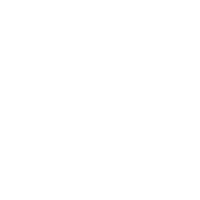 02
信用证的概念及特征
03
信用证的当事人及关系
信用证
04
信用证的软条款
Letter of Credit
1
信用证的产生
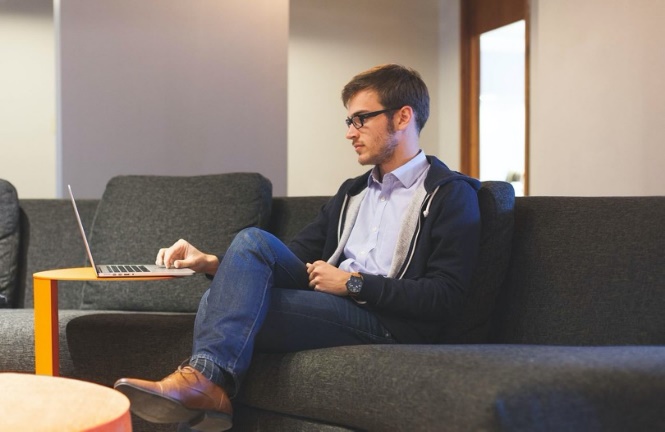 信用证的产生
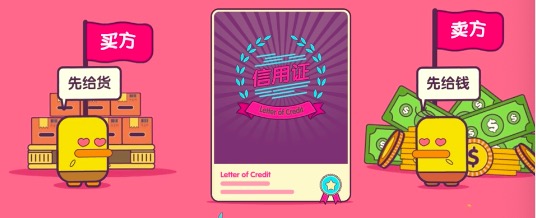 国际贸易里面原本只有两个主体，那就是买和卖。

买方和卖方长期存在着竞争。例如：货物价格，付款方式，船期等。其它交易条款都容易达成共识，唯独付款方式较为困难，卖家希望先收款项，后交货，为此卖家风险就小。

双方接触，相互的信任为薄弱，如何放心把自己的货物交付给对方呢？
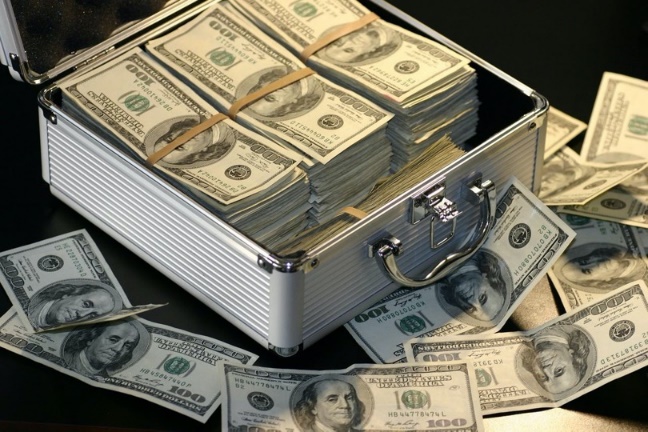 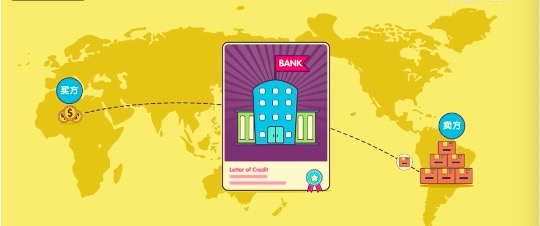 最佳选择的是银行！众所周知，银行的生命力在于它的诚信度！

一方面，银行向卖方承诺，我行已经收取了买方的货款或者其他类型的质押，我行向受益人保证，我行会在贵公司发货提交相关证明文件证明你方发货。

另一方面，银行向开证申请人承诺，我行已经收了贵公司的货款或者质押，我行将会认真的核实，确保单证相符。
2
信用证的概念及特征
信用证的概念及特征
贸易合同是根本，信用证是一种付款方式
概念
信用证是依据贸易合同建立的，用来保证合同按约执行的银行信用保证。
信用证是一项不可撤销的安排，无论其名称或描述如何，该项安排构成开证行对相符交单予以承付的确定承若。（UCP600）
信用证方式有三个特征
（一）信用证是一种银行信用
（二）信用证是独立于买卖合同之外的自足文件
（三）信用证是典型的单据买卖
3
信用证的当事人及关系
Beneficiary
受益人(卖)
Applicant
申请人(买)
信用证的当事人
Advising、Negotiating bank
通知、议付行
Issuing bank
开证行
开证申请人
是指向银行申请开立信用证的人，即进口人或实际买主，在信用证中往往又称开证人。
开证行的职责
贸易背景审查
资信调查

授信额度
外汇政策审核
反洗钱筛查
风险控制
确定单证条款
开证行
02
01
03
全额缴纳货款
部分货款
作为保证金
授信
银行根据进口人（开证申请人）的请求，开给出口人（受益人）的一种保证承担支付货款责任的书面凭证。
信用证是一种银行信贷，是银行的一种担保文件，开证行对付款负有首要责任。
信用证是对受益人的承诺，承诺受益人相符交单，即得到货款。
受  益 人
指信用证指定有权使用该信用证的人，即出口人或实际供货人。
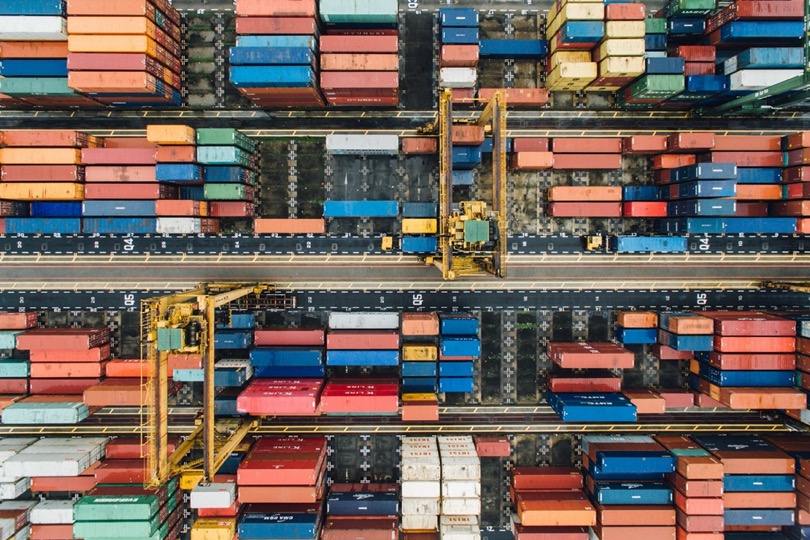 通知行
是指受开证行的委托。将信用证转交出口人所在地银行。它只证明信用证的真实性，并不承担其它义务。
议付行
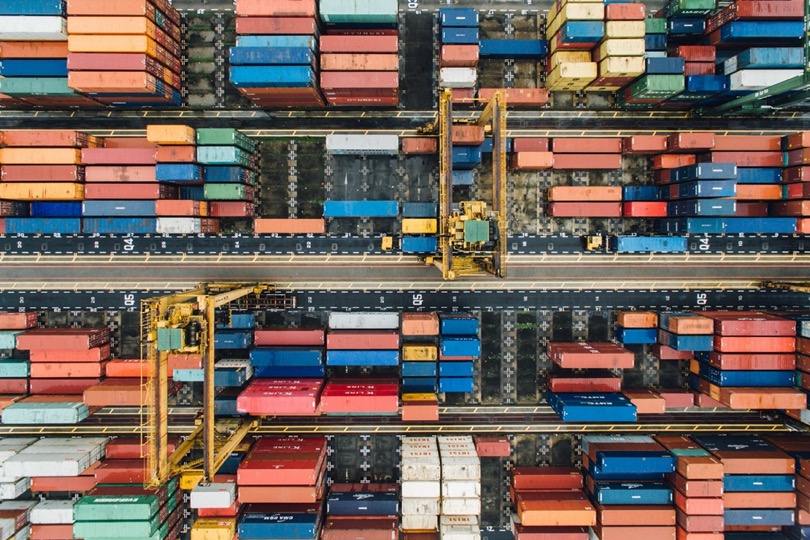 是指愿意买入受益人交来跟单汇票的银行。议付行可以是指定的银行，也可以是非指定的银行，由信用证的条款开规定。
跟惯例相符
单证相符
单单相符
表面真实
不悖常理
跟单信用证统一惯例是国际商会制订的、旨在统一各国对跟单信用证条款的解释而供银行界自愿采用的条例。
交单时所有单据内容需与信用证相符合，否则银行会拒付货款。
根据信用证缮制的单据必须内容一致，否则银行会拒付。
核查单据是否伪造
缮制单据不应该将一些常识性的数据单词打错。一般可能不会提出拒付，但有时可能会拒付货款。
Applicant
申请人(买)
Beneficiary
受益人(卖)
当事人的关系
S/C
装货
开证
付款
通知
交单
议付
信用证作为国际贸易中的常见的结算工具
在此次疫情中备受外贸人的关注
L/C
Issuing bank
开证行
Advising、Negotiating bank
通知、议付行
寄单
偿付
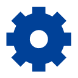 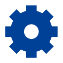 课
 堂
 讨
 论
我司印度客户开出来的信用证，SWIFT CODE 是昆山工行的，可是却被上海工行收到了，为什么会发到上海工行?请问问题出在哪里?上海工行发报文回复开证行联系不到我司，那上海工行是否已经拒绝了这份报文?我司客户是否需要再请开证行再发一下报文?
课堂讨论结果
4
信用证的软条款
1.与信用证生效方面的软条款
2.与装运条件相关的软条款
1）规定议付时提交买方收到货物的证明。这大大增加了出口方提交单据时的困难。采用上述条款，出口商的风险有三：一是货物在运输过程中发生灭失，进口方得不到货物而不出具到货证明，致使出口商无法得到货款；二是因为运程长或者运输途中出现故障，货物抵达时已超过交单期，信用证失效，出口商同样可能无法获得货款；三是如果买方蓄意欺诈， 已经收到货物但是拒绝或者延迟出具到货证明，出口商无法按时提供单据，从而遭受损失。
3.与付款条件相关的软条款
3.与付款条件相关的软条款
（2）规定货物抵达目的港后经进口商检验合格方予付款。这一条款改变了信用证开证行的责任。信用证属于纯粹的单据业务，只要出口商提交全套合格单据，开证行即应付款， 与货物本身状况无关；如果采用该条款，开证行的付款责任将被解除，出口商能否收回货款， 不再取决于开证行的银行信用，而取决于进口方的商业信用，大大增加了出口商安全收汇的难度。
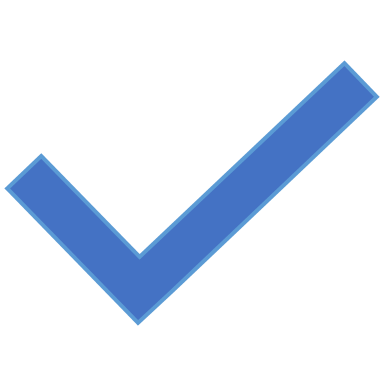 4.其他类型的软条款
（1）正本提单径寄开证申请人的软条款，如：“受益人签署证明书，证实他们在装船后用快邮直接寄出三份正本提单中的一份给申请人”。正本提单可以提货，把正本提单寄给申请人，实质是把信用证项下的银行信用变成了商业信用，收汇风险很大。
（2）规定信用证在开证行到期。信用证的到期日和到期地点应当在出口地，出口方可以保证在信用证规定的交单日和到期日之前交单据。但是有些进口商在信用证中规定到期地点为进口地，或者注明单据须于指定日前寄达开证行，因为自出口方交单到指定银行收到单据之间还有一段邮程的时间，而这一段时间是出口方所无法控制的，出口方无法保证邮递部门能够不出任何差错将全套单据交付指定银行。
课堂讨论
开证行拒付怎么办？
开证行拒付怎么办？
明确的表示拒付；
列明凭依拒付的所有不符点：注意不是所有的不符点，是凭依拒付的所有不符点，一个就够；
表明处理方式。
要快递单号，关注投递进程。
掌握开征行签收时间，从这天的第二天开始五个银行工作日。
如拒付时间在期限内，则进行第二步，如非，则拒付无效！
实质性不符合：唯一办法是客户接受不符点；
可更改的不符合：修改即可。
1看
时间
2看
拒付的SWIFT电文
3看
不符要求点
前两个步骤完成后问题仍存在，就只能进行第三步了！
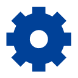 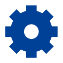 课堂小结
在国际贸易活动中，买卖双方可能互不信任。买方担心预付款后，卖方不按合同要求发货。卖方也担心在发货或提交货运单据后买方不付款。信用证的出现就解决了这个问题。银行为第一付款责任人，及使面对遥远的客户也不需要担心这个问题。
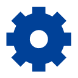 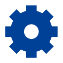 作业布置
银行倒闭怎么办？
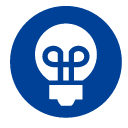 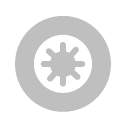 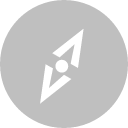 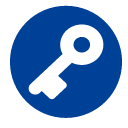 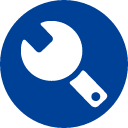 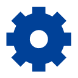 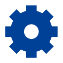 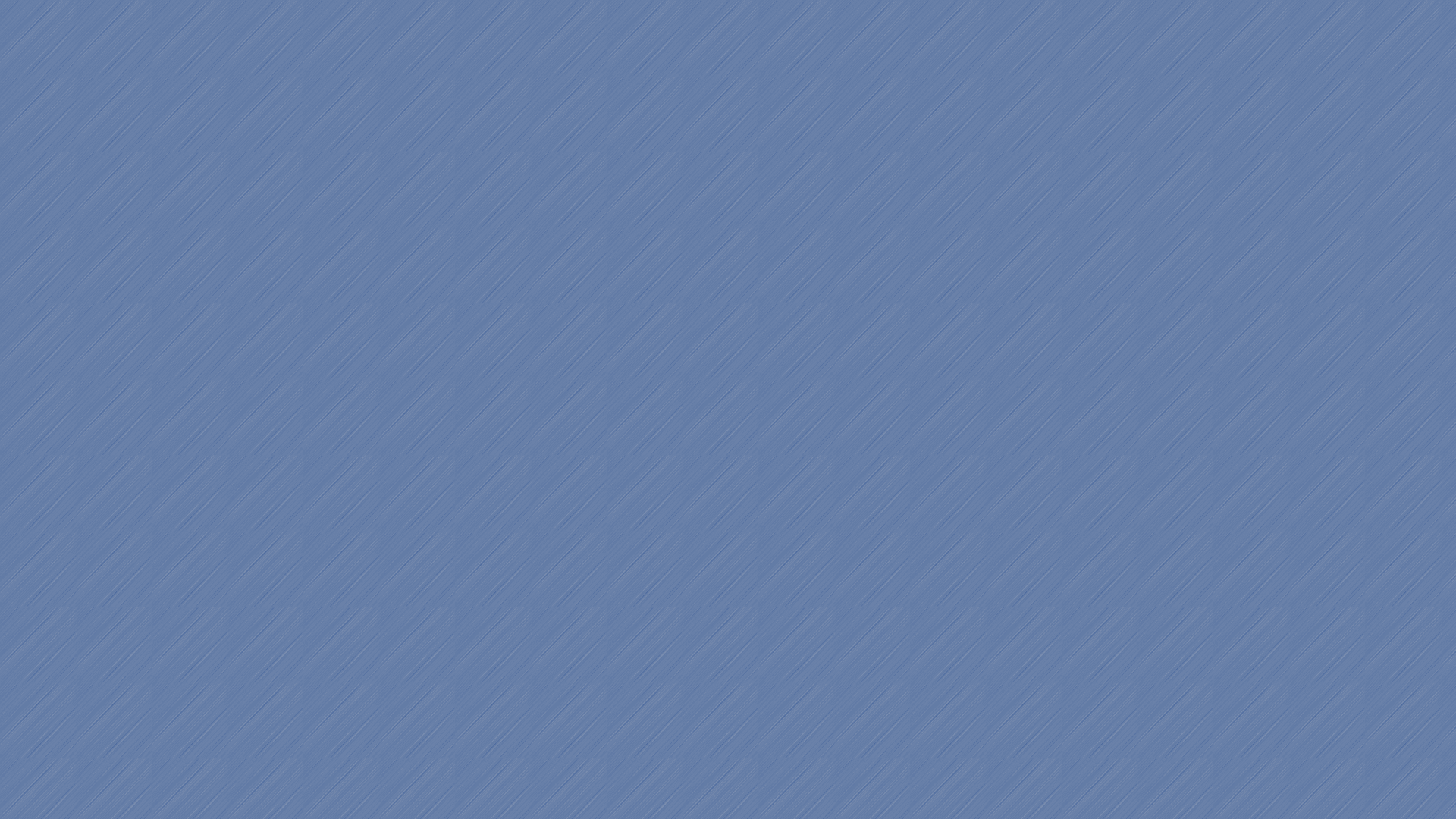 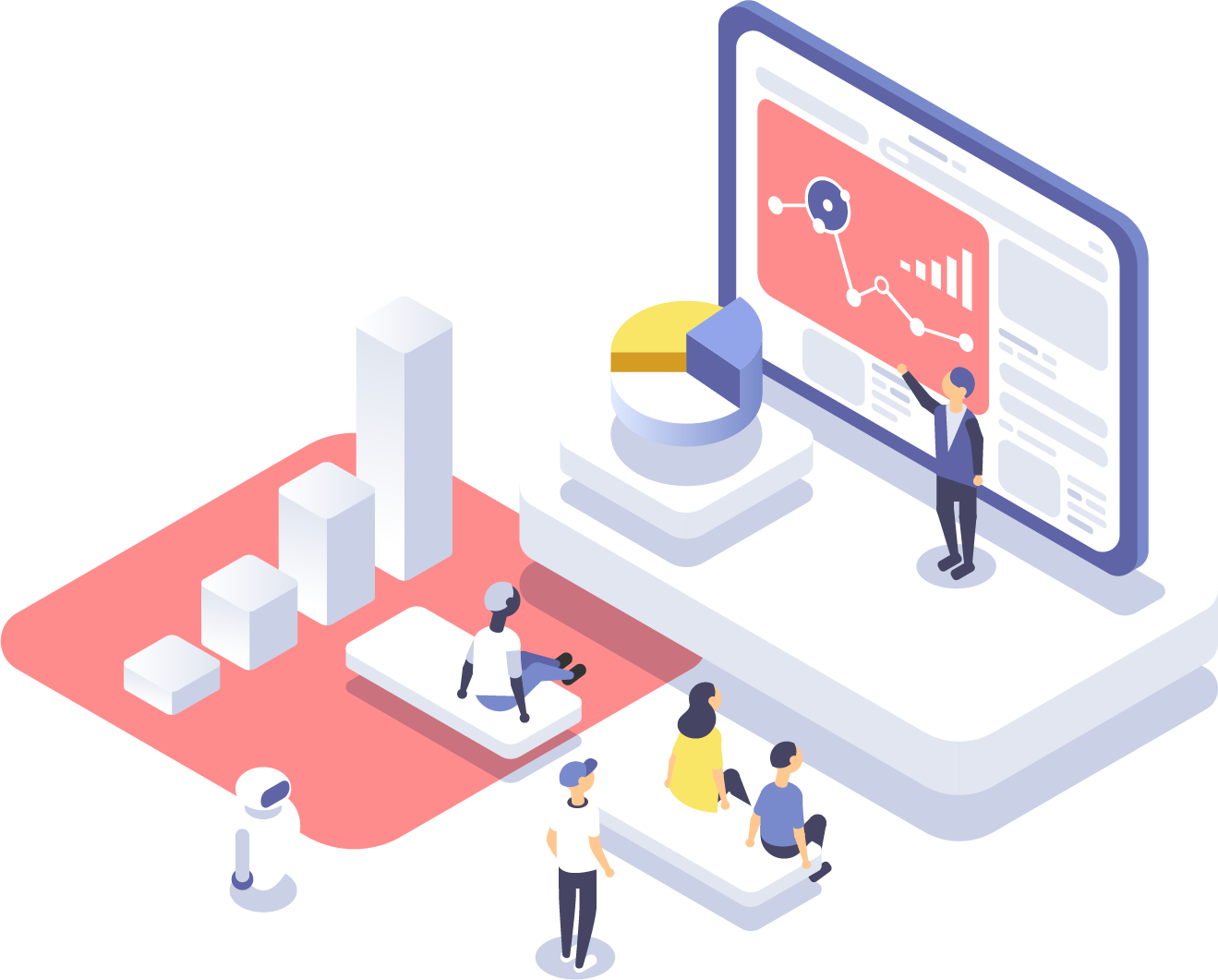 感谢观看
Thank you